Figure 1. The Hccs null mutation is incompatible with ES-cell survival. (A) Targeting construct of the murine ...
Hum Mol Genet, Volume 11, Issue 25, 1 December 2002, Pages 3237–3248, https://doi.org/10.1093/hmg/11.25.3237
The content of this slide may be subject to copyright: please see the slide notes for details.
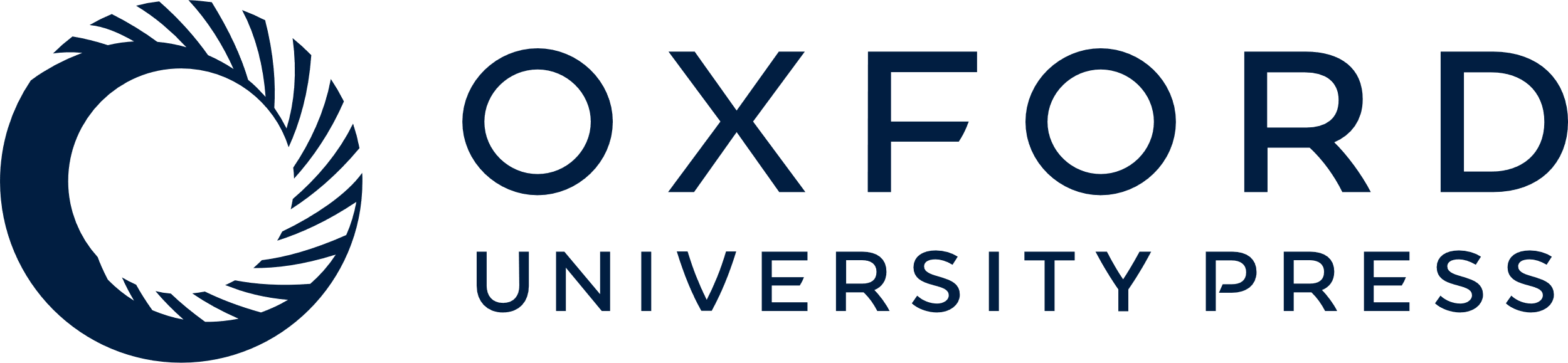 [Speaker Notes: Figure 1. The Hccs null mutation is incompatible with ES-cell survival. (A) Targeting construct of the murine Hccs locus: exons 2, 3 and 4 were replaced by neomycin for negative selection, a loxP site and the 5′ half of an HPRT minigene. These features were introduced because we planned to use this allele as an anchor point to generate larger genomic deletions. The untargeted locus yields a 13.5 kb fragment when digested with ScaI and hybridized with the 5′ external probe and a 12.5 kb fragment when digested with SpeI and hybridized with the 3′ external probe. The targeted alleles yield a 10.5 and 6.9 kb fragment, respectively. The upward and downward triangles represent the start and stop codons of the Hccs gene. (B) Southern analysis of genomic DNA from expanded ES cell clones reveals that (male) ES cell clones F4 and G4 contain both a targeted and wild-type X chromosome and thus must be 41,XXY or polyploid (H5 only showed two alleles with the 5′ probe and may represent a rearranged clone).


Unless provided in the caption above, the following copyright applies to the content of this slide:]